Einführung in die Informatik IIfür Ingenieurwissenschaften (MSE)
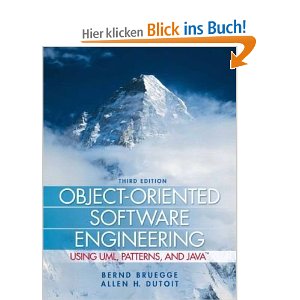 Prof. Alfons Kemper, Ph.D.
Alexander van Renen

Teil 1: 
Objektorientierte Modellierung (in UML) und
Programmierung in Java


Teil 2:
Datenbanksysteme: Eine Einführung
Alfons Kemper und Andre Eickler
Oldenbourg Verlag, 10. Auflage, 2016
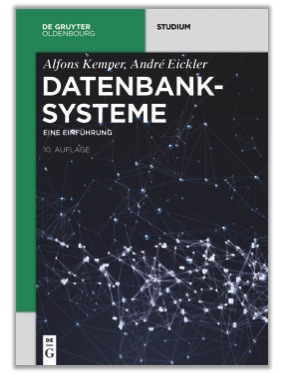 1
Kollektionen in JavaAufzählungstypen, Generische Typen
Wiederverwendbare Kollektionsklassen
Typparameter 
Vordefinierte Kollektionen in der Java Collections Bibliothek
Insbesondere für die Modellierung von Assoziationen sinnvoll zu nutzen
Und für die Indexierung von Objekten
Schnelles Auffinden bei der Suche
2
Aufzählungstypen
Notlösung:
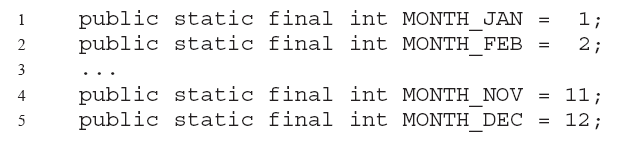 3
Aufzählungstypen
besser:
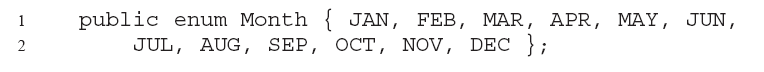 4
5
6
Generische Klassen: Motivation
7
Generisch … aber nicht typsicher
8
Nutzung … durch type casting
9
Generische Typen in Java und UML
10
Nutzung
11
Das Java Collection Framework
12
13
Nutzungsbeispiele
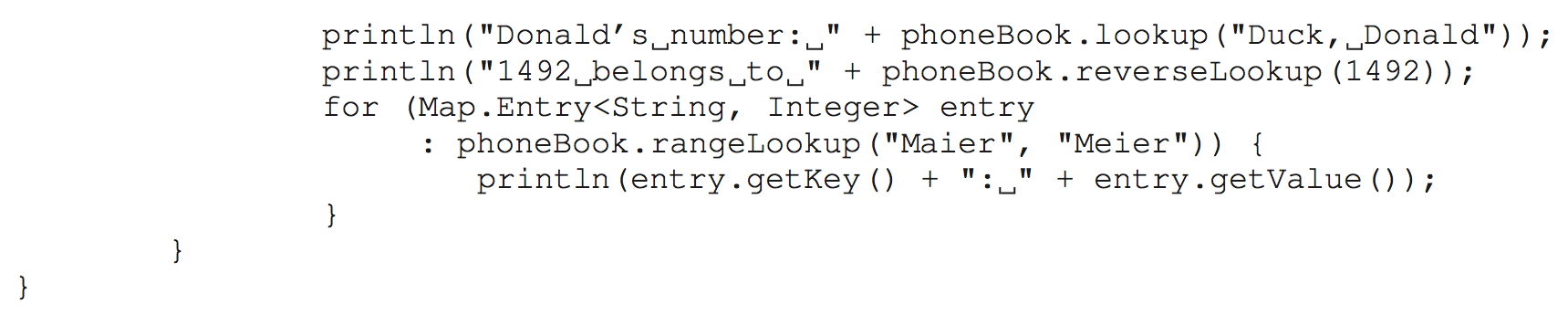 14
Nutzung für die Modellierung von Assoziationen
15
Wrapper für Sorten/Werte
16
Auto-Boxing
17
Modellierungs-Beispiel: Universität
18
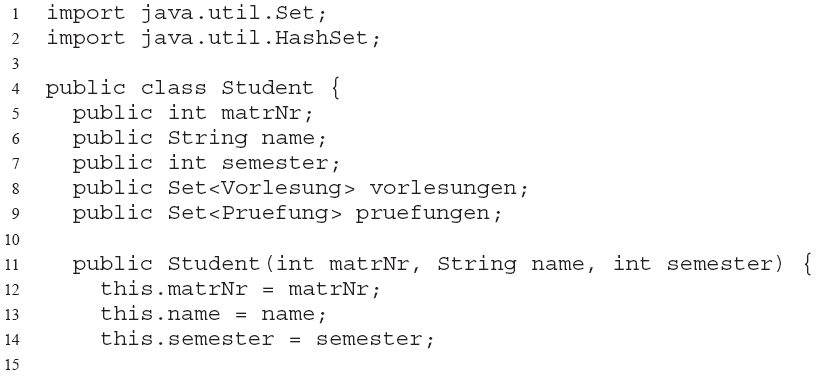 19
20
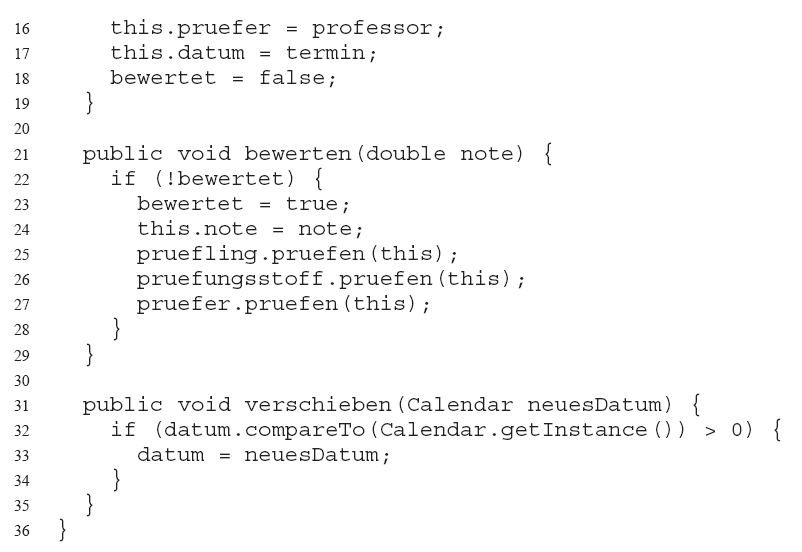 21
22
23
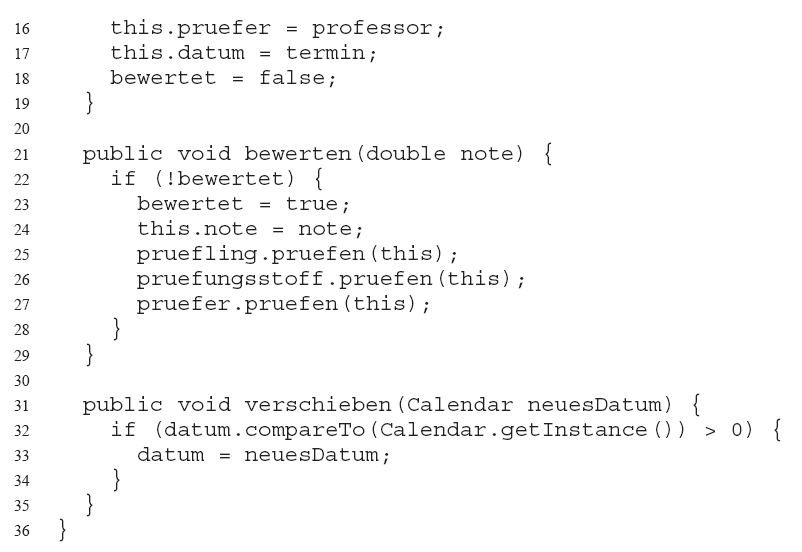 24
25
26
27
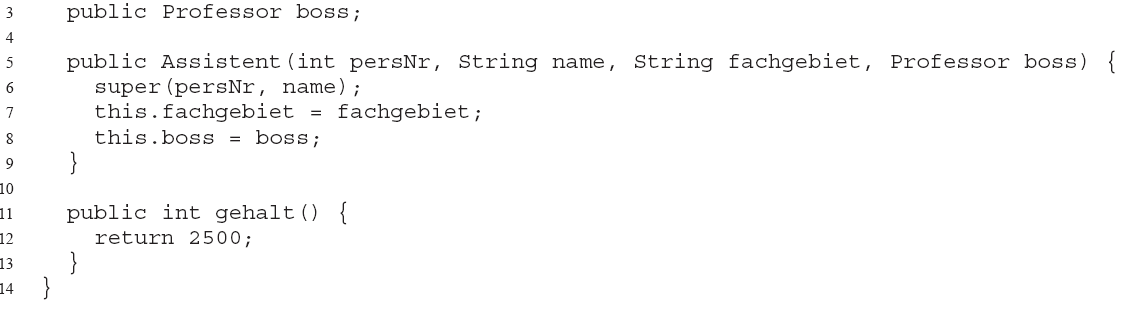 28
Datenstrukturen für Kollektionen:Suchbäume und Hashing
Suchbäume haben logarithmische Höhe 
Suche kostet dann O(log N)
N Elemente im Suchbaum
Bei 10.000.000.000 Einträge nicht zu vernachlässigen
Unterstützt auch Bereichsanfragen
TreeSet und TreeMap 


Hashing ist unabhängig von der Anzahl der Elemente
O(1) Suchkosten
Egal ob 200 oder 10.000.000.000 Einträge indexiert werden
Aber nur Punktanfragen (exact match)
HashSet und HashSet
29
Binäre Suchbäume
30
Problem: Degenerierter SuchbaumLösung: balancierter AVL-Baum
31
AVL-Baum: Balancierung während des einfügens
Höhe des des linken Teilbaums unterscheidet sich von der Höhe des rechten Teilbaums um maximal 1
32
33
34
35
36
37
38
39
Hashing
40
41
42
43